Science Graphics
Timothy Shanahan
University of Illinois at Chicago
www.shanahanonliteracy.com
Science Graphics
There are a large number of tables, charts, graphics, 3-dimensional representations, scientific  drawings, flowcharts, photographs, etc. used in scientific communication (and many ways to categorize these)
No attempt to show all possible graphics, just some major ones 
Focus is on teaching students to identify their purposes and to interpret them appropriately (in relation to the rest of the scientific information)
What do these have in common?
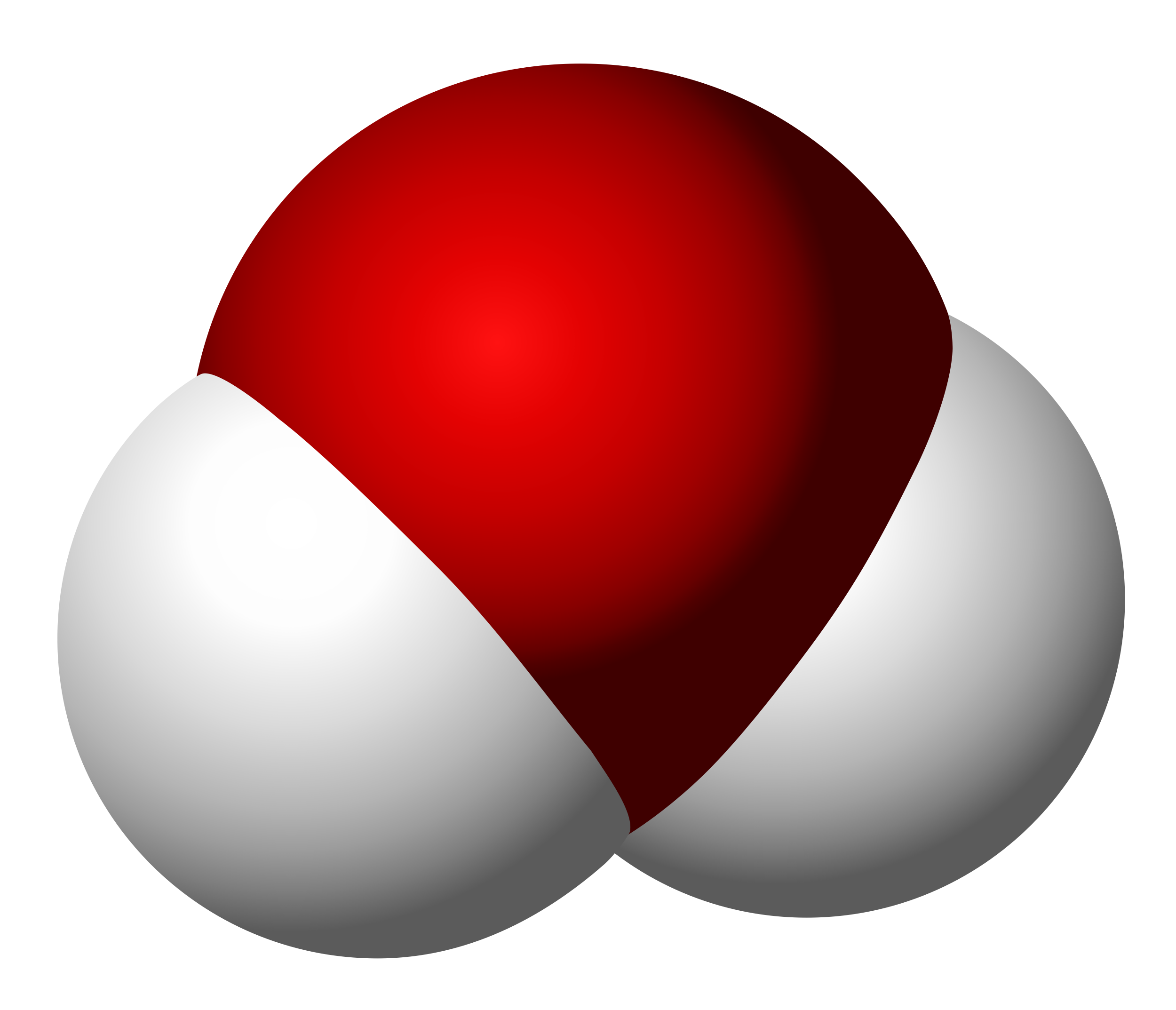 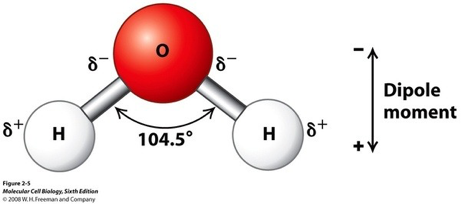 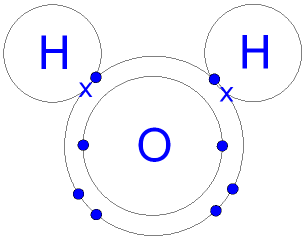 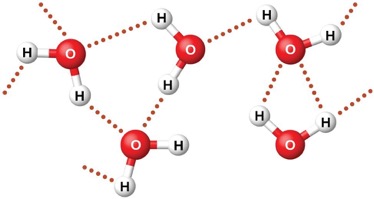 [Speaker Notes: Comparison of different graphics of water molecule– the purpose here is to show that these graphics, though they look quite different are actually the same thing (though they might be emphasizing different aspects of this molecule.]
What do these have in common?
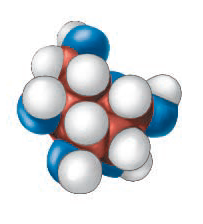 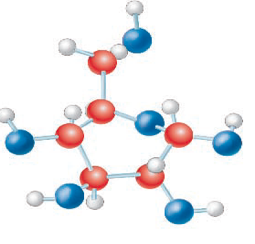 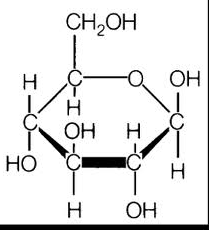 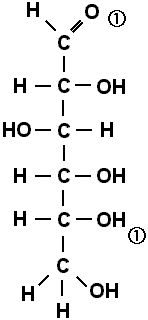 [Speaker Notes: Comparison of different graphics of sugar (glucose) molecule.]
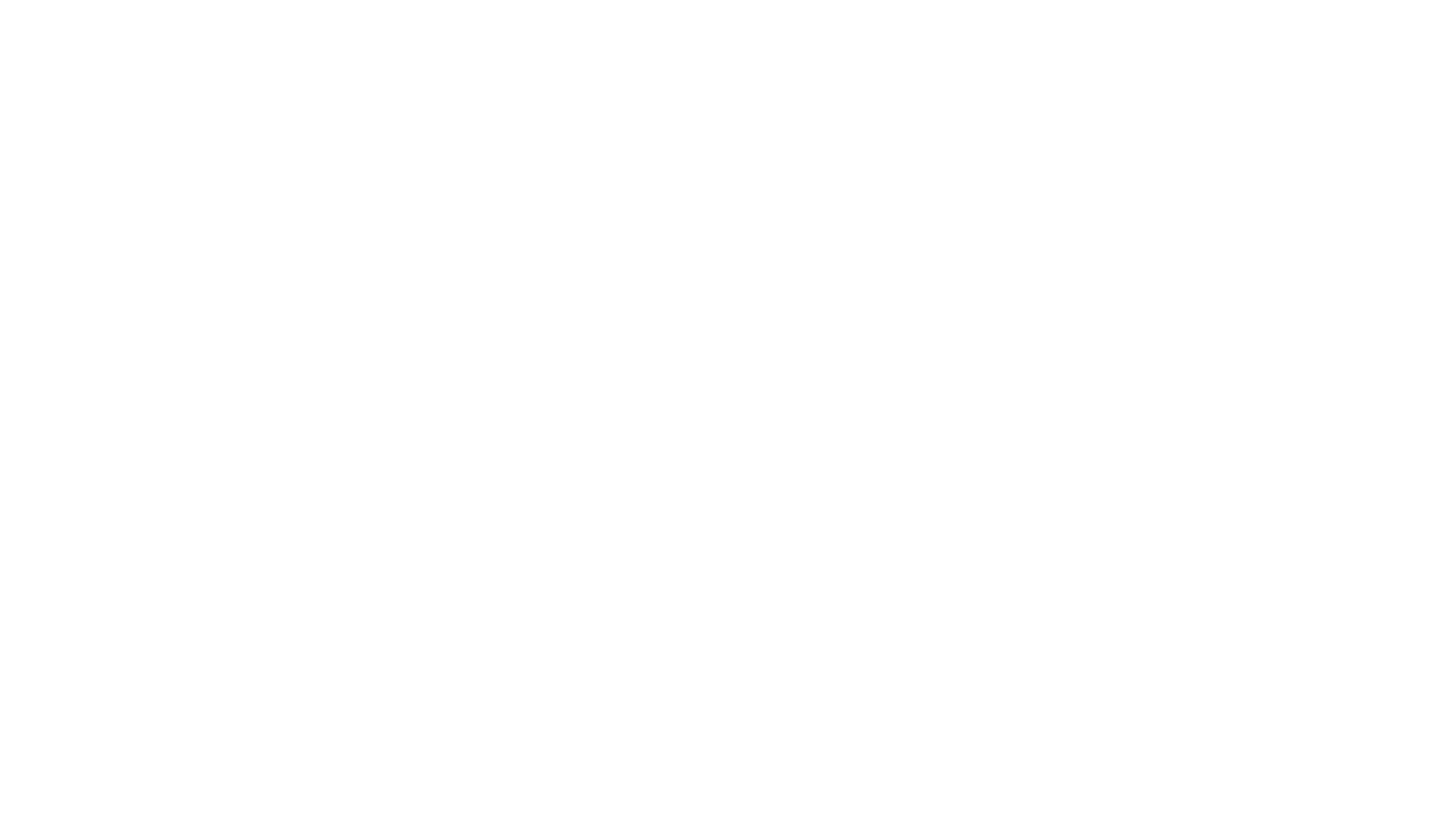 Graphic Purposes
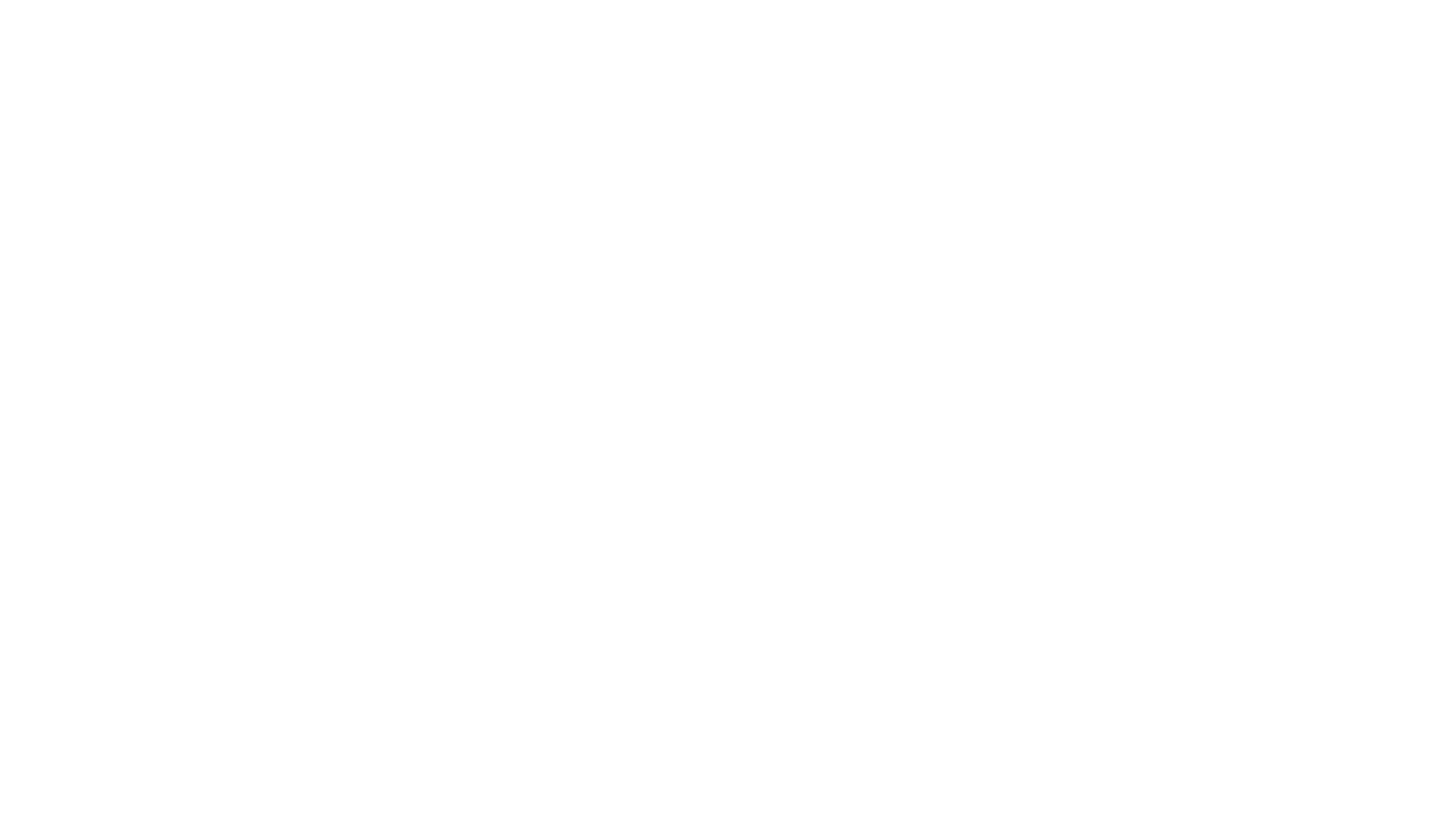 Graphic Purposes (cont)
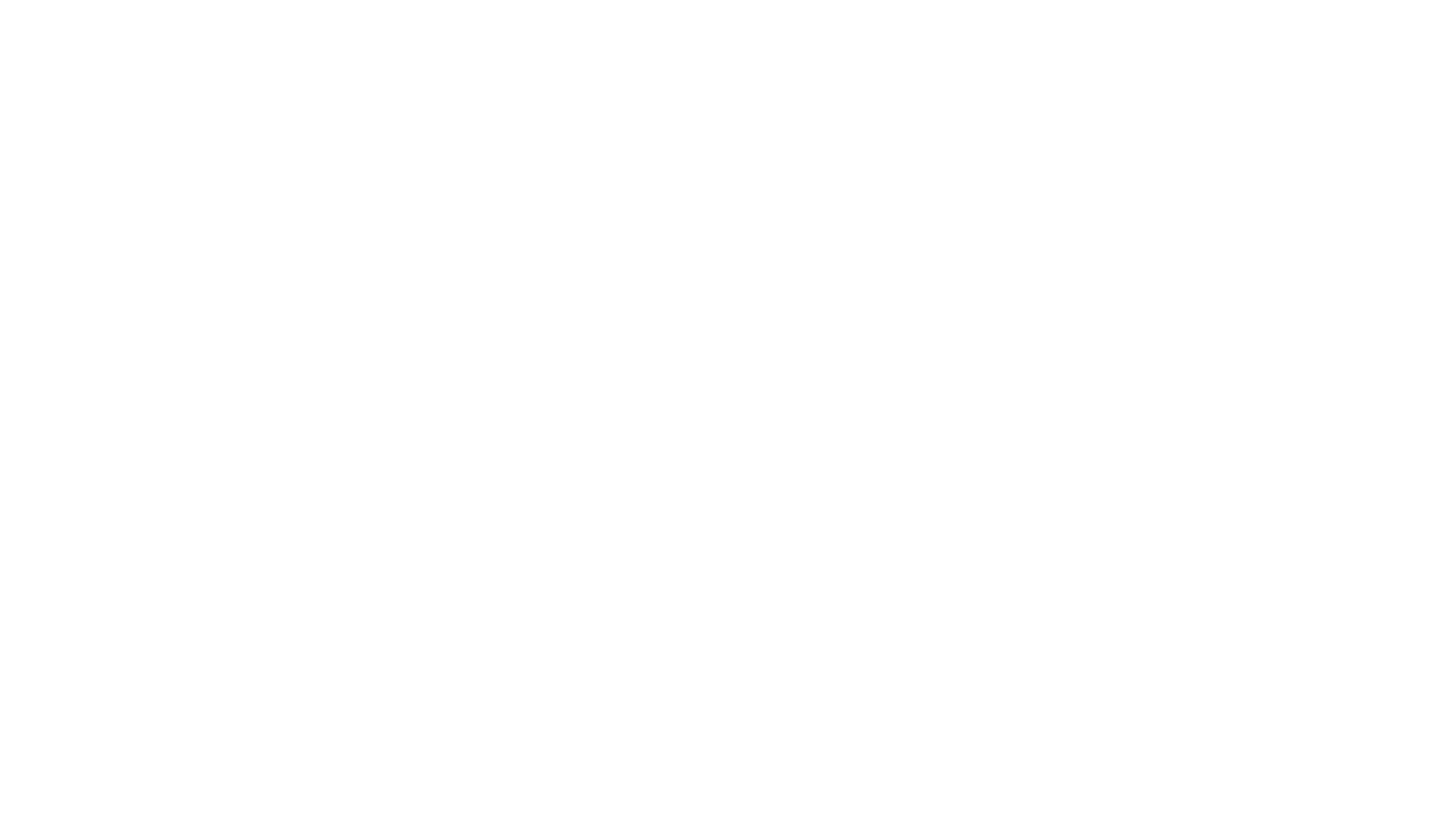 Graphic Purposes (cont)
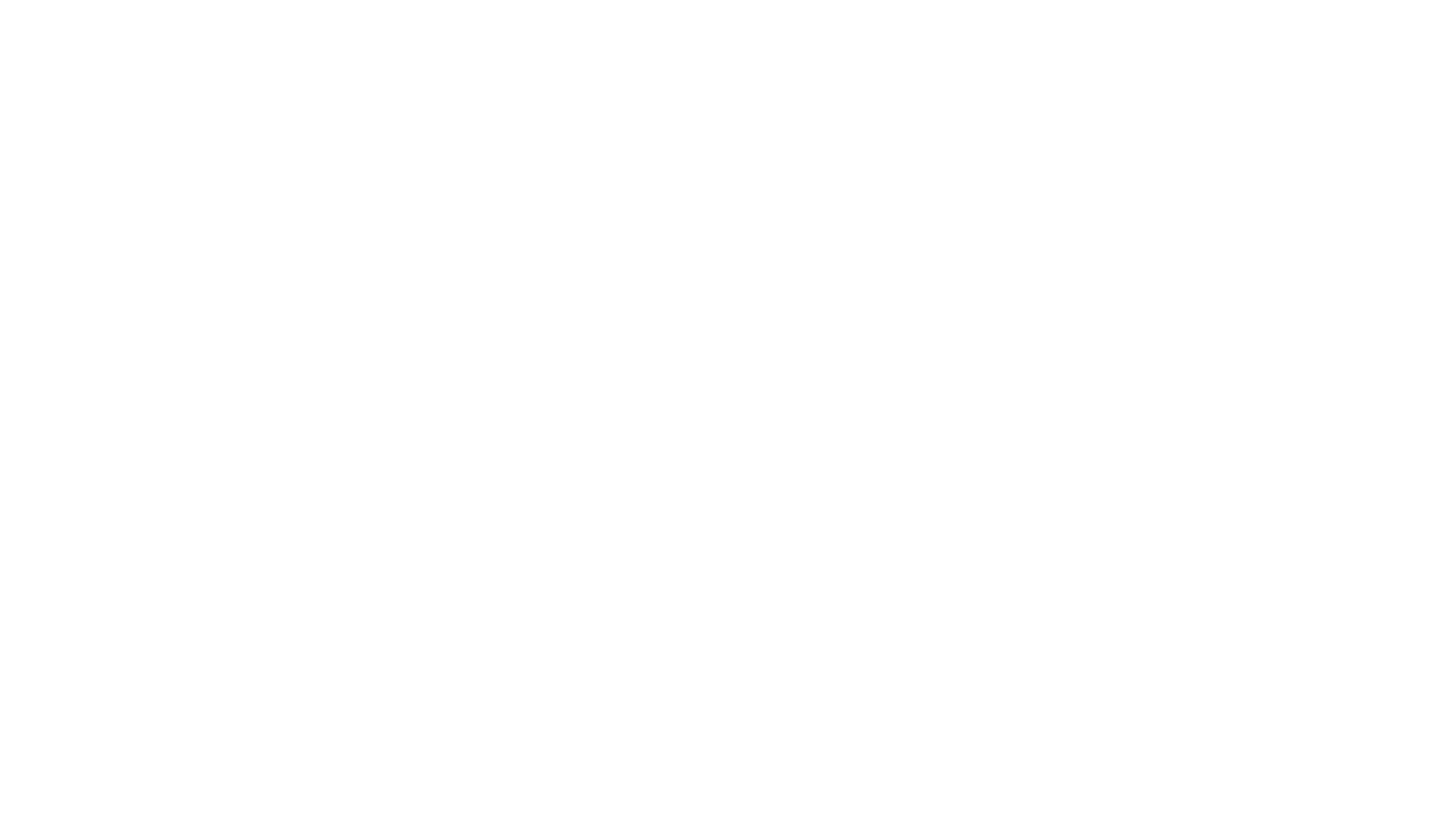 Graphic Purposes (cont).
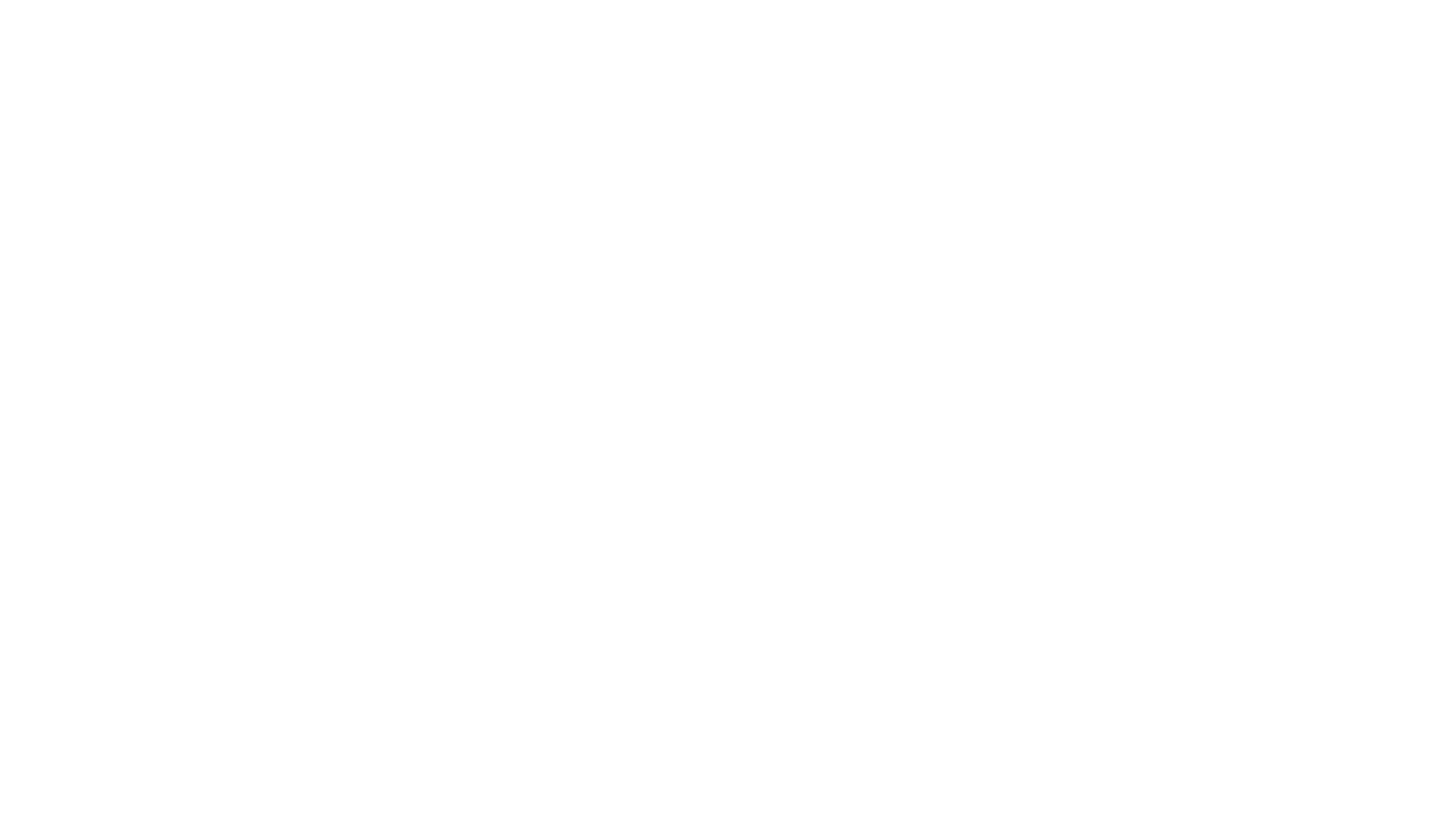 Graphic Purposes (cont)
Graphic Purposes (cont)
Spatial graphics
Sequential graphics
Comparative
Classification/Hierarchical
Causal
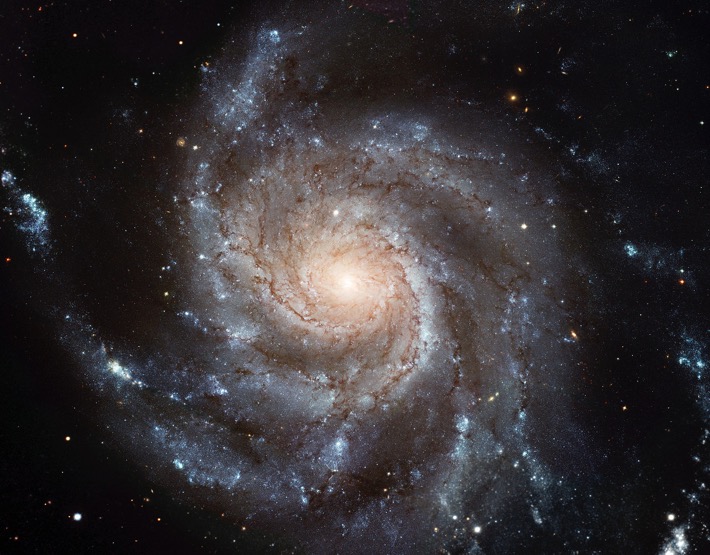 Spatial 
Sequential 
Comparative
Classif/Hierarch
Causal
[Speaker Notes: Most spiral galaxies consist of a flat, rotating disk containing stars, gas and dust, and a central concentration of stars known as the bulge. ... Together with irregular galaxies, spiral galaxies make up approximately 60% of galaxies in today'suniverse.

NOUN

SPATIAL]
Spatial 
Sequential 
Comparative
Classif/Hierarch
Causal
[Speaker Notes: Process/verb: Water cycle 

The water cycle describes how water evaporates from the surface of the earth, rises into the atmosphere, cools and condenses into rain or snow in clouds, and falls again to the surface as precipitation.
Transpiration: plants give off water through their pores 
Infiltration: water seeping through the soil to the water table]
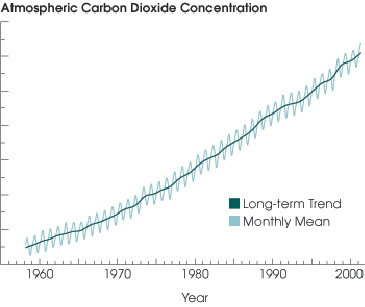 Spatial 
Sequential 
Comparative
Classif/Hierarch
Causal
[Speaker Notes: This is a comparison… it allows one to compare how much atmospheric carbon dioxide there was each decade since 1960]
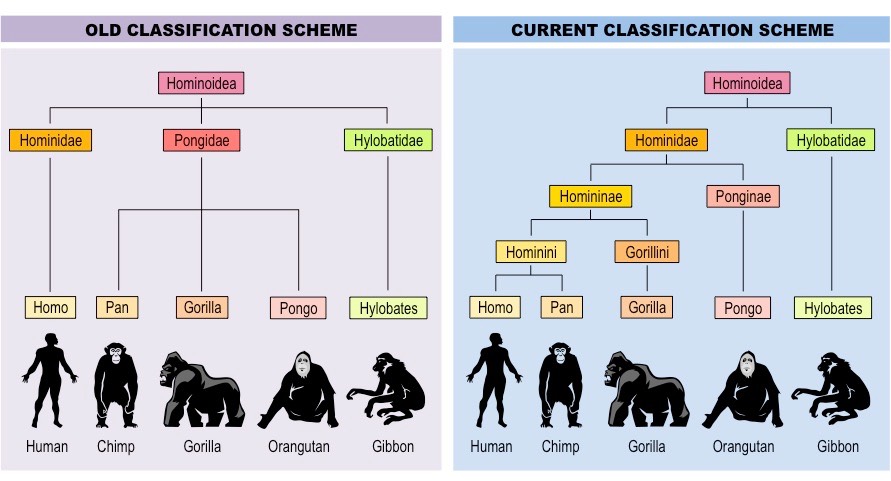 Spatial 
Sequential 
Comparative
Classif/Hierarch
Causal
[Speaker Notes: Classification and Comparison
Classification of hom-in-oid-ea; 

We used to think man was a distinct or unique member of the hominoidea family… newer classification schemes recognize more fine grained distinctions and closer connections with some other members of the family.]
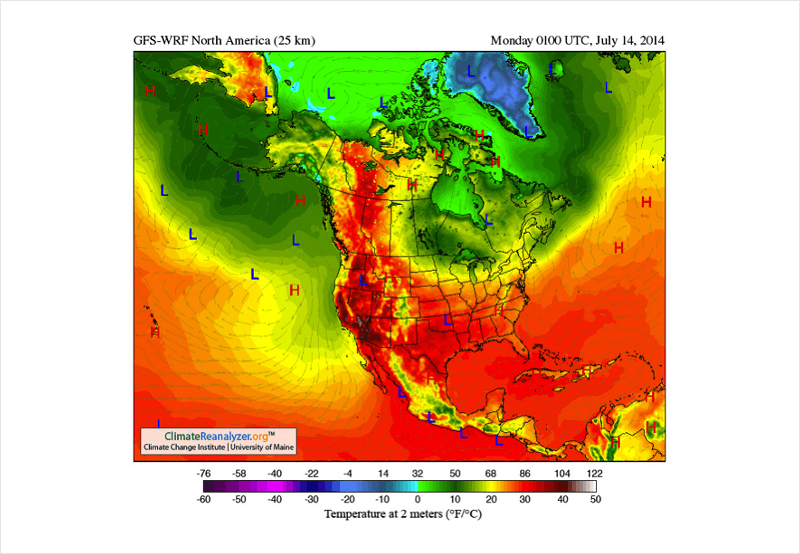 Spatial 
Sequential 
Comparative
Classif/Hierarch
Causal
[Speaker Notes: Spatial / Comaprative
Shows temperature locations]
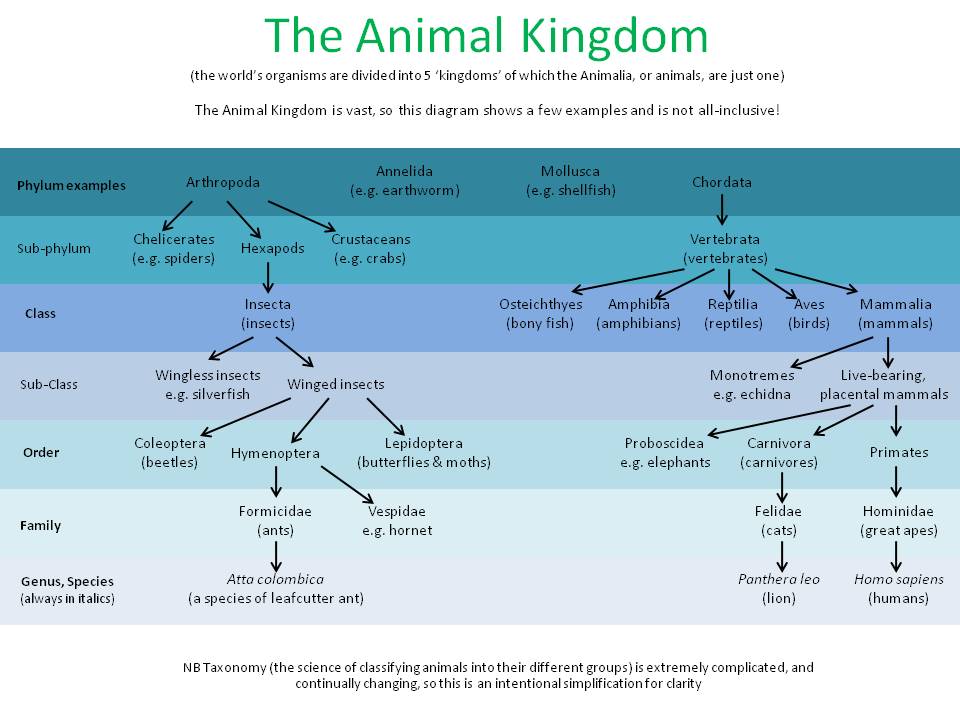 Spatial 
Sequential 
Comparative
Classif/Hierarch
Causal
[Speaker Notes: Classification (taxonomy) in hierarchical tree form (general to specific)]
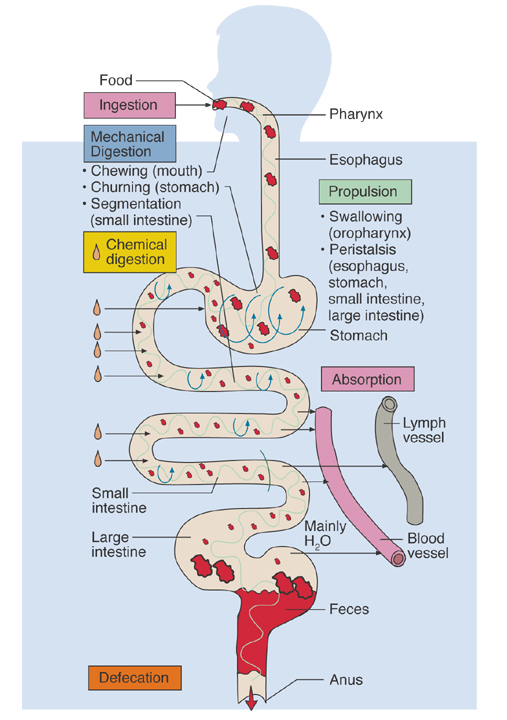 Spatial 
Sequential 
Comparative
Classif/Hierarch
Causal
[Speaker Notes: Sequential—illustrates the digestion process
Spatial—shows the placement of the digestion system]
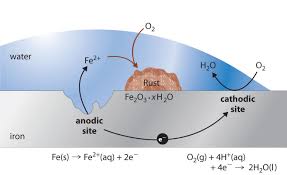 Spatial 
Sequential 
Comparative
Classif/Hierarch
Causal
[Speaker Notes: Shows iron rusting

Causal– shows how Oxygen merges into water and how the oxygen from water bonds with iron to create rust
Sequential—it is a process]
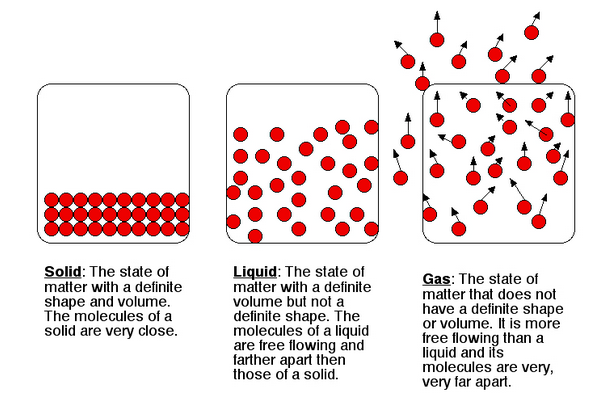 Spatial 
Sequential 
Comparative
Classif/Hierarch
Causal
[Speaker Notes: Comparison of different forms of H2O]
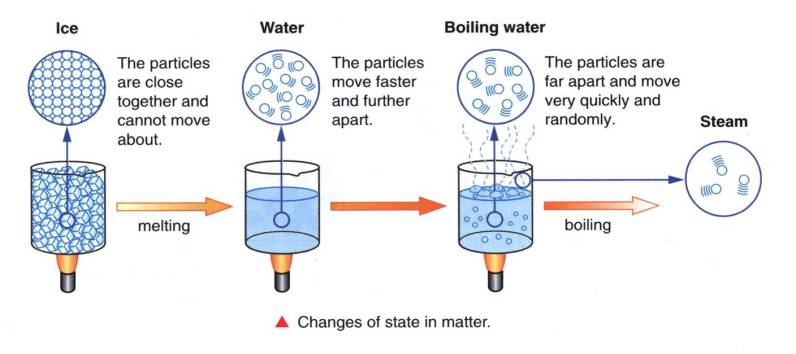 Spatial 
Sequential 
Comparative
Classif/Hierarch
Causal
[Speaker Notes: Causation—the areas show how the state of matter is changed by heat
Comparison]
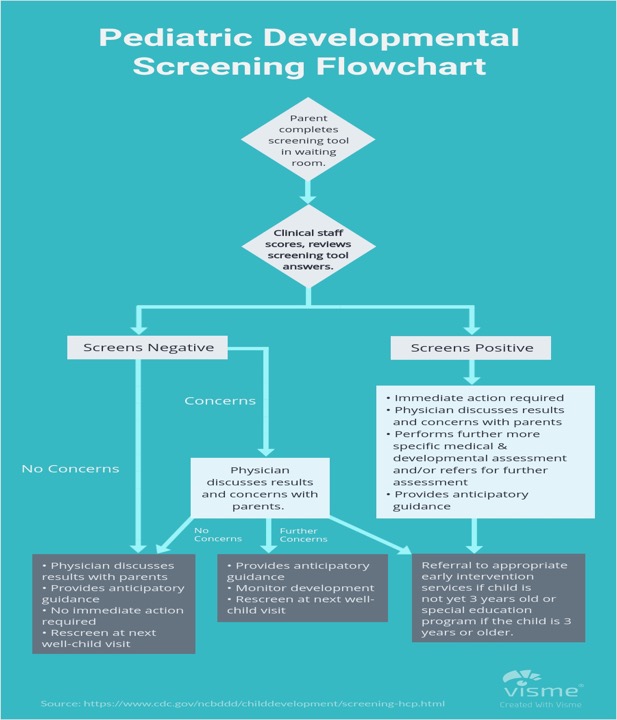 Spatial 
Sequential 
Comparative
Classif/Hierarch
Causal
[Speaker Notes: Sequence process flowchart]
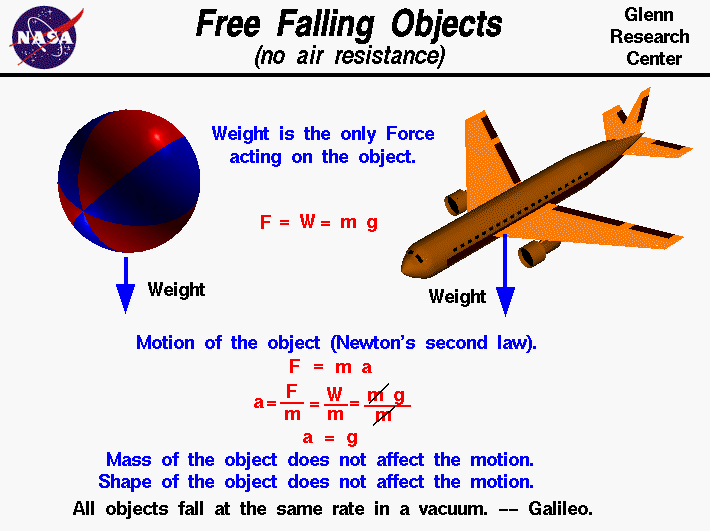 Spatial 
Sequential 
Comparative
Classif/Hierarch
Causal
[Speaker Notes: Causal relationships]
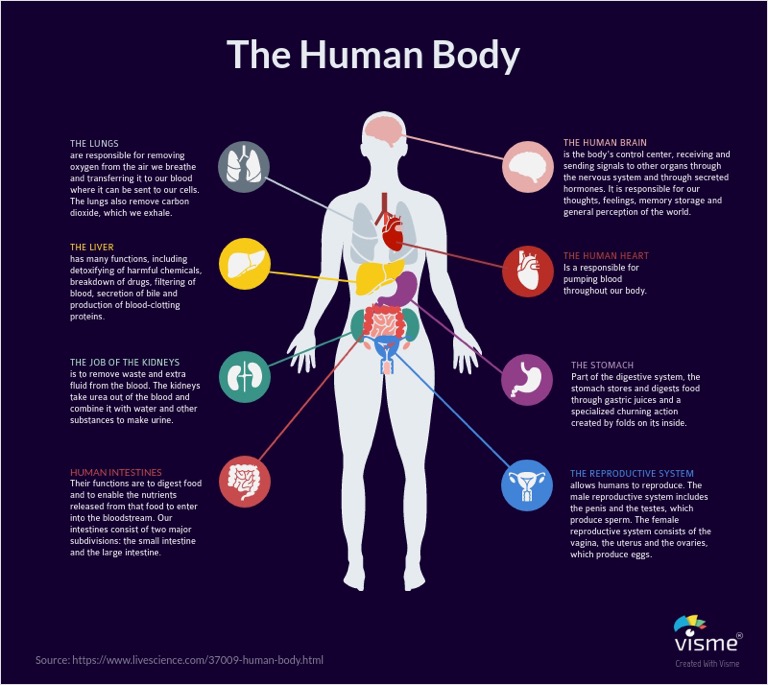 Spatial 
Sequential 
Comparative
Classif/Hierarch
Causal
[Speaker Notes: Spatial, classification]
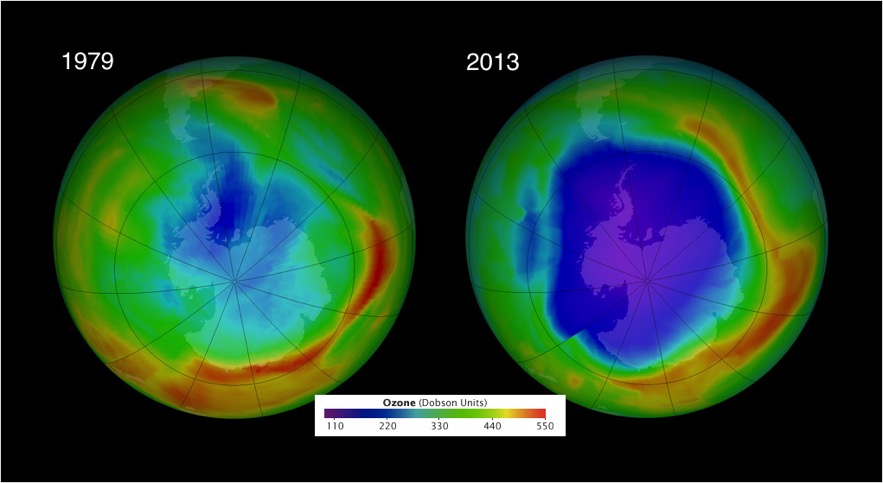 Spatial 
Sequential 
Comparative
Classif/Hierarch
Causal
[Speaker Notes: Comparison of ozone layer at two different times]
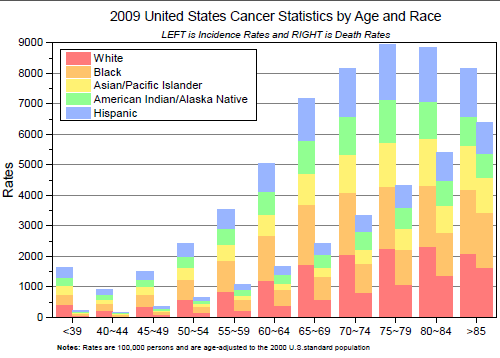 Spatial 
Sequential 
Comparative
Classif/Hierarch
Causal
[Speaker Notes: Comparison]
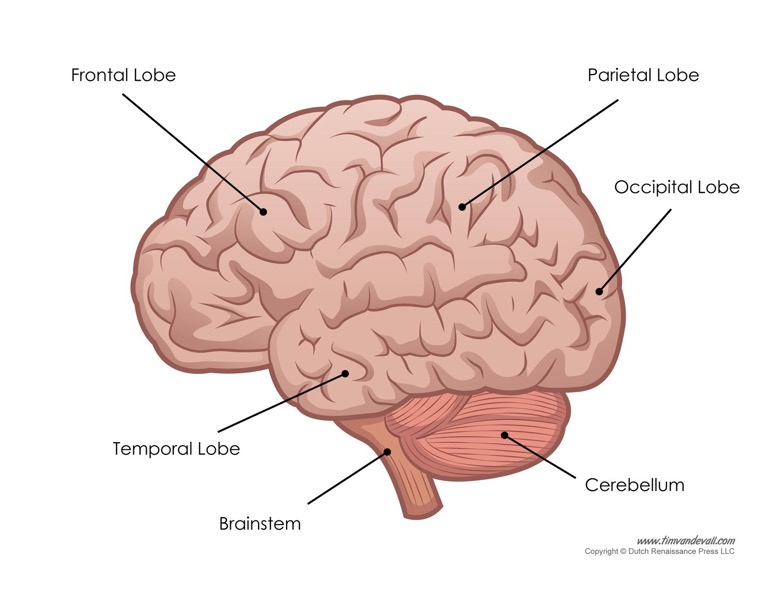 Spatial 
Sequential 
Comparative
Classif/Hierarch
Causal
[Speaker Notes: Spatial structure of human brain]
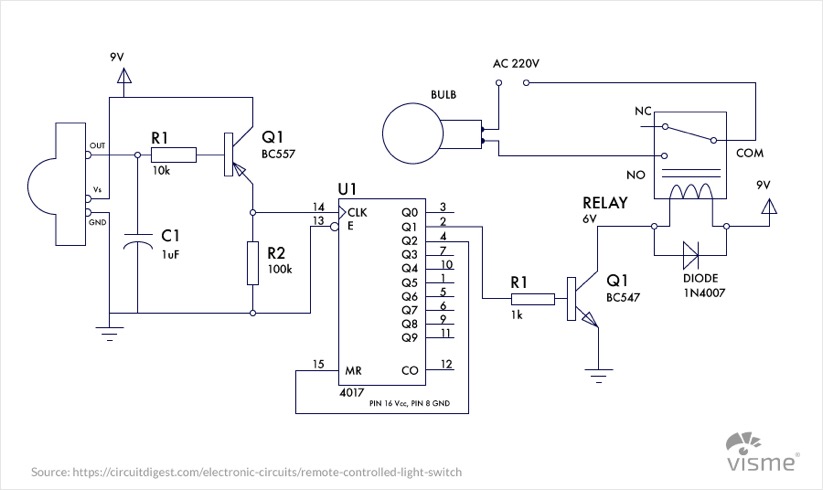 Spatial 
Sequential 
Comparative
Classif/Hierarch
Causal
[Speaker Notes: Spatial – engineering blueprint… showing circuits]
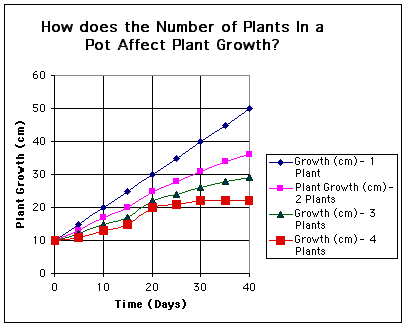 Spatial 
Sequential 
Comparative
Classif/Hierarch
Causal
[Speaker Notes: Causal—relationship of growth rates in an experiment (crowding impact on growth)
Comparison]
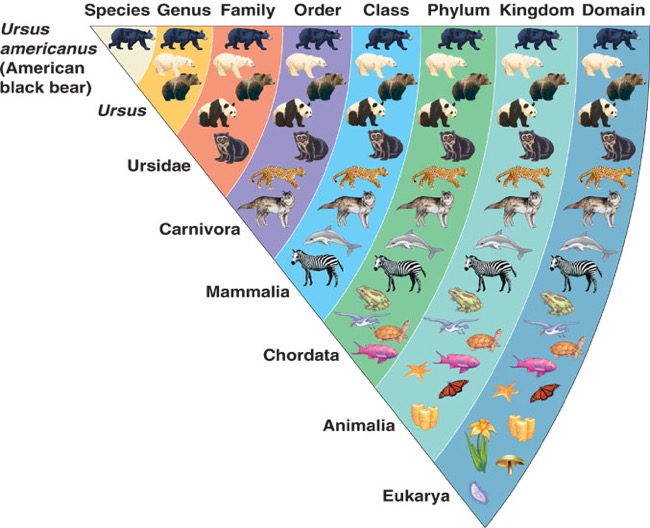 Spatial 
Sequential 
Comparative
Classif/Hierarch
Causal
[Speaker Notes: Classification – Classifying where the American black bear fits in biological classification system (taxonomy ranks)
Comparative]